Sport als Hobby
Es gibt viele Hobbys und Sport ist nur ein Weg die Freizeit zu verbringen. Aber unter dem Wort ”Sport” versteht man nur nicht aktiv Leben , sondern auch etwas Großes. Sport ist  ein Weg von Leben. Es gibt viele Sportarten und Jeder wählt einiges Sportart, der er treiben will. Ich habe Fußball gewählt. Ich nicht nur spiele Fußball, sondern auch sehe ihn an FS.                  Ich kann meine Leben ohne Fußball vorstellen.
Und es ist kein Wunder,
Dass ich Lieblingsmanschaft
Und Lieblingsspieler
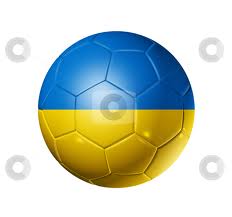 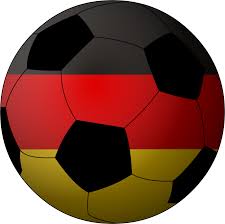 Aber es gibt nicht eine Manschaft,
dessen ich Fan bin.
Es gibt zwei solchen Teams
Das sind
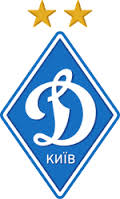 Dynamo Kyjiw
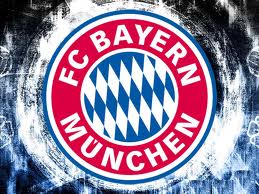 Bayern München
Meine
 Lieblingsfußballspielern
 sind
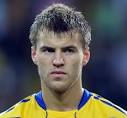 Andrij Jarmolenko
aus Dynamo
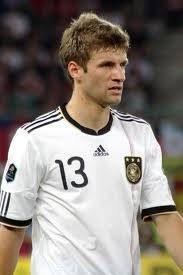 Und Tomas Müller
Aus Bayern
Sport ist meine Leben
Sport is my life